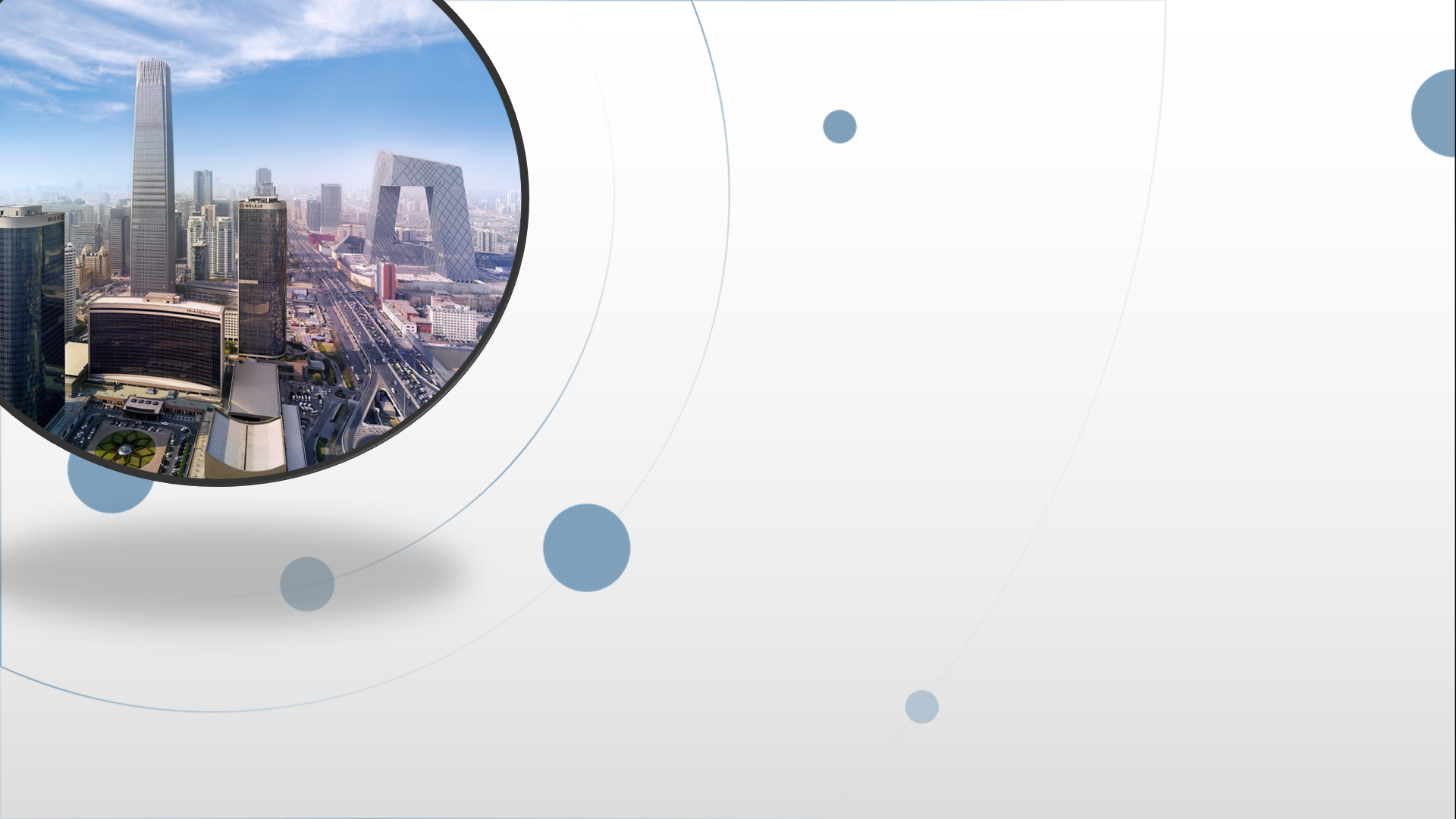 朝阳区线上课堂·高三语文
古典诗歌简答之比较鉴赏
北京市和平街第一中学  何燕
近几年北京高考试题
1.(2019年北京卷15题，6分） 现实中没有黑色梅花，而宋代出现了墨梅画。根据上面两首诗，概括陈与义对墨梅画特点的认识，并比较两首诗题咏的侧重点有何不同。
2.(2017年北京卷17题，6分）  同样是描绘山峡，《晓行巴峡》与下列诗句相比，在运用意象、抒发情感方面有何不同？请结合诗句，具体分析。（6分）
3.(2016年北京卷17题，6分） “莫笑农家腊酒浑,丰年留客足鸡豚。 山重水复疑无路,柳暗花明又一村。 箫鼓追随春社近,衣冠简朴古风存。 从今若许闲乘月,拄杖无时夜叩门。”这是陆游的另一首纪游诗《游山西村》。结合具体诗句，比较这首诗和《西村》在内容上的相同点和不同点。
4.(2015年北京卷19题，6分）欧阳修《醉翁亭记》描写了琅琊山的四时景色，表现了作者以山水自适、与民同乐的情怀。与之相比，苏轼这首《醉翁操》所描写的景色和表现的情怀有何不同？
诗歌比较鉴赏题常涉及的考点
1.所写内容（包括形象、景色意境等）的异同；
2.所抒情感的异同；
3.表达技巧的异同；
4.语言风格的异同。
诗歌比较鉴赏题的命题方式
1.同一诗人抒写的同类题材诗歌的内容与情感的比较
2.不同诗人抒写的同一内容（或景象）的诗歌意象与情感的比较
3.不同诗歌描写相同对象表现手法和思想情感的比较。
4.不同诗歌选取同一意象的寓意与情感的比较。
2.(2017年北京卷17题，6分）  同样是描绘山峡，《晓行巴峡》与下列诗句相比，在运用意象、抒发情感方面有何不同？请结合诗句，具体分析。（6分）
1.(2019年北京卷15题，6分） 现实中没有黑色梅花，而宋代出现了墨梅画。根据上面两首诗，概括陈与义对墨梅画特点的认识，并比较两首诗题咏的侧重点有何不同。
3.（2018丰台二模）《夏日》《池荷》和《旅夜书怀》三首诗，分别用什么手法写“沙鸥”? 各自表达了诗人怎样的情感? (6分)
4.（2017海淀一模）来诗和刘诗笔下的鹭鸶形象有何不同？请结合诗句内容回答。（6分）
2017北京卷17题（6分）
晓行巴峡      王维
                      际晓投巴峡，馀春忆帝京。晴江一女浣，朝日众鸡鸣。
              水国舟中市，山桥树杪【1】行。登高万井出，眺迥二流明。
              人作殊方语，莺为故国声。赖多山水趣，稍解别离情。
                      注释：【1】树杪：树梢。
       同样是描绘山峡，《晓行巴峡》与下列诗句相比，在运用意象、抒发情感方面有何不同？请结合诗句，具体分析。（6分）
                      巴东三峡巫峡长，猿鸣三声泪沾裳。（郦道元《水经注》）
              玉露凋伤枫树林，巫山巫峡气萧森。（杜甫《秋兴八首》）
2017北京卷17题（6分）
晓行巴峡      王维
际晓投巴峡，馀春忆帝京。晴江一女浣，朝日众鸡鸣。水国舟中市，山桥树杪【1】。
登高万井出，眺迥二流明。人作殊方语，莺为故国声。赖多山水趣，稍解别离情。
       注释：【1】树杪：树梢。
       同样是描绘山峡，《晓行巴峡》与下列诗句相比，在运用意象、抒发情感方面有何不同？请结合诗句，具体分析。（6分）
                        巴东三峡巫峡长，猿鸣三声泪沾裳。（郦道元《水经注》）
              玉露凋伤枫树林，巫山巫峡气萧森。（杜甫《秋兴八首》）
晴江 浣女  朝日  众鸡鸣   
舟市 山桥  万井  二流明
明朗 祥和
思乡，但并不悲苦
富有生活气息
猿鸣    玉露  枫树林
凄凉 
萧瑟阴森
悲苦 伤感
自然景色
2017北京卷17题（6分）
晓行巴峡      王维
际晓投巴峡，馀春忆帝京。晴江一女浣，朝日众鸡鸣。水国舟中市，山桥树杪【1】。
登高万井出，眺迥二流明。人作殊方语，莺为故国声。赖多山水趣，稍解别离情。
       注释：【1】树杪：树梢。
       同样是描绘山峡，《晓行巴峡》与下列诗句相比，在运用意象、抒发情感方面有何不同？请结合诗句，具体分析。（6分）
                        巴东三峡巫峡长，猿鸣三声泪沾裳。（郦道元《水经注》）
              玉露凋伤枫树林，巫山巫峡气萧森。（杜甫《秋兴八首》）

“”
答：意象：本诗选取浣女、鸡鸣、舟市、山桥、万井、莺啼等富有生活气息的意象，展现了巴峡水乡的明朗而祥和，而另两首诗歌选取的猿鸣、玉露、枫树林等意象多为自然景物，表现了巫峡的萧瑟阴森。
    抒情：本诗作者虽有淡淡思乡之情，但陶醉于山水之趣，宽解了诗人的离愁别绪，并不悲苦。另两首诗歌都有沉郁惆怅凄凉之感，情感悲苦。
总结答题方法
1、熟悉诗词内容，抓住诗歌的词句、意象准确理解诗意。
2、审清题意，明确题干中的比较角度（内容、情感、形象、手法等），紧扣题意要求分析诗词相关内容间的差异。
3、结合诗句分析要具体，表述时要按照题目要求条理清楚，层次分明。
2016（北京高考）阅读下面这首词，完成题目。
西村   陆游
                乱山深处小桃源，往岁求浆忆叩门。
                高柳簇桥初转马，数家临水自成村。
	               茂林风送幽禽语，坏壁苔侵醉墨痕。	
                一首清诗记今夕，细云新月耿【1】黄昏。
                注释：【1】耿：微明的样子。
“莫笑农家腊酒浑，丰年留客足鸡豚．山重水复疑无路，柳暗花明又一村．箫鼓追随春社近，衣冠简朴古风存．从今若许闲乘月，拄杖无时夜叩门．”这是陆游的另一首纪游诗《游山西村》。结合具体诗句，比较这首诗和《西村》在内容上的相同点和不同点。（6分）
2016北京卷17题（6分）
西村   陆游
             乱山深处小桃源，往岁求浆忆叩门。高柳簇桥初转马，数家临水自成村。
	           茂林风送幽禽语，坏壁苔侵醉墨痕。一首清诗记今夕，细云新月耿【1】黄昏。
                注释：【1】耿：微明的样子。
“莫笑农家腊酒浑，丰年留客足鸡豚．山重水复疑无路，柳暗花明又一村．箫鼓追随春社近，衣冠简朴古风存．从今若许闲乘月，拄杖无时夜叩门．”这是陆游的另一首纪游诗《游山西村》。结合具体诗句，比较这首诗和《西村》在内容上的相同点和不同点。（6分）
幽静 
自然
美好
高柳簇桥  临水村落  茂林幽禽  
黄昏新月  小桃园
热爱
乡村自然风光  回忆往昔
山重水复   柳暗花明   
丰年留客   箫鼓春社  衣冠简朴
热爱、赞美
幽静
淳朴热情
哲理
乡村自然景色  乡情古风民俗
2016北京卷17题（6分）
西村   陆游
             乱山深处小桃源，往岁求浆忆叩门。高柳簇桥初转马，数家临水自成村。
	           茂林风送幽禽语，坏壁苔侵醉墨痕。一首清诗记今夕，细云新月耿【1】黄昏。
                注释：【1】耿：微明的样子。
“莫笑农家腊酒浑，丰年留客足鸡豚．山重水复疑无路，柳暗花明又一村．箫鼓追随春社近，衣冠简朴古风存．从今若许闲乘月，拄杖无时夜叩门．”这是陆游的另一首纪游诗《游山西村》。结合具体诗句，比较这首诗和《西村》在内容上的相同点和不同点。（6分）
答：相同点：都描写到了乡村自然风光，或是“山重水复”或者“乱山深处”，清幽和恬静；表现作者对山村的喜爱之情。        不同点：《西村》侧重于对自然风光的描写，通过“风送禽语”和“苔侵墨痕”表现山村风光的幽静；《游山西村》除却自然风光外，更侧重描写山村的风土人情和风俗，通过对“萧鼓追随”的春社情景的描写和“衣冠简朴”的村民的描写，表现山村生活的淳朴和作者的喜爱之情；《游山西村》写景之外还蕴含哲理，表现出逆境中往往蕴含着无限的希望。
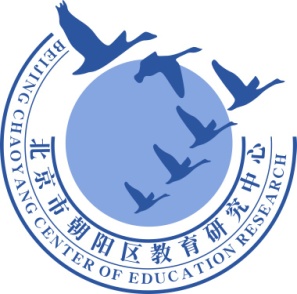 谢谢您的观看
北京市朝阳区教育研究中心  制作